Рецепты)))
В этой презентации вы увидите несколько хороших рецептов.
Фагатини.
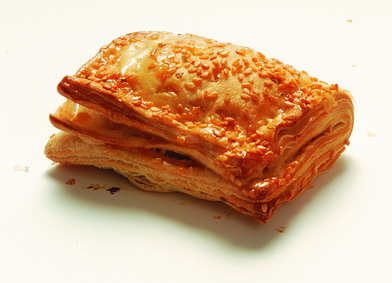 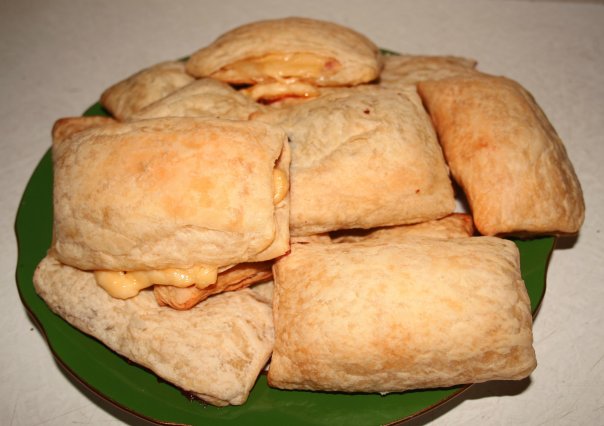 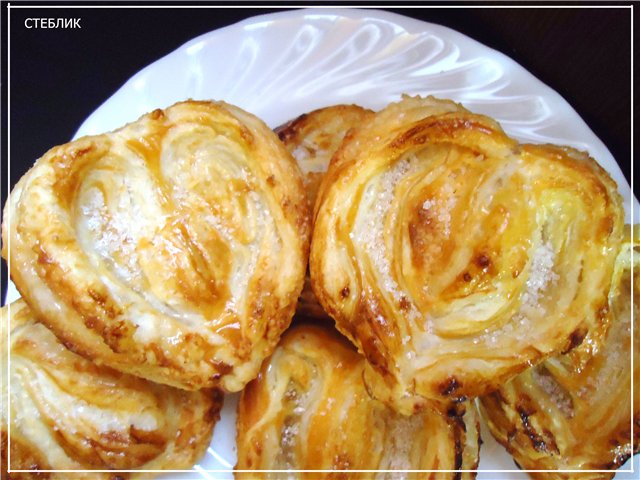 Ингредиенты
200г. Подсолнечного масла,500г.слоёного теста,1стакан сахара,(начинка пожеланию :творог+любое варенье.)
Рецепт:
Рецепт:
Слоёное тесто раскатать, и разрезать на пластинки по (ширина 5см,длина по выбору жел-но по 9см) желанию. Положить начинку на одну из пластинок, другую пластинку обмакнуть в масле с одной стороны и той же стороной обмакнуть в сахаре. Обе пластины соединить и на противень. В духовку на 15-20 мин. При 200t .
И вуаля! Готово!;)
З
Pizza_____
А, здесь я расскажу о «Горячей пицце»))
Можно приготовить всё!)
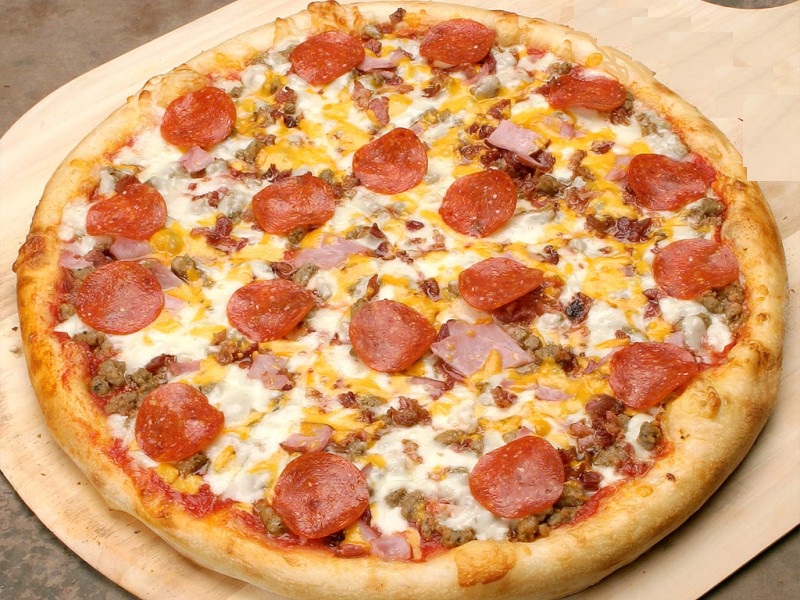 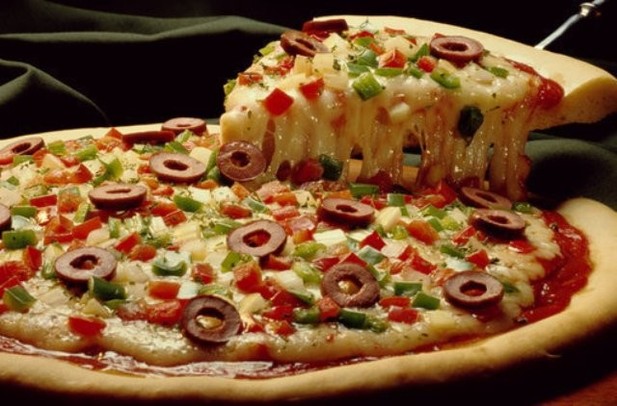 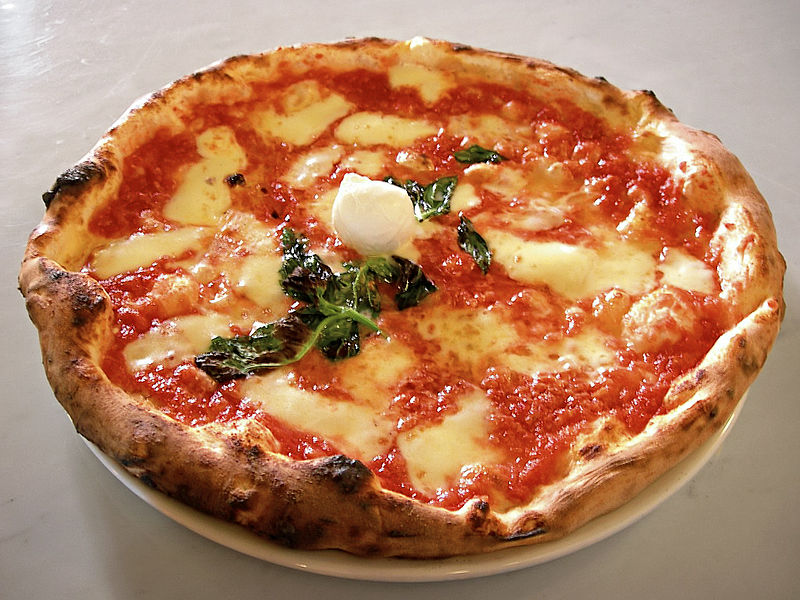 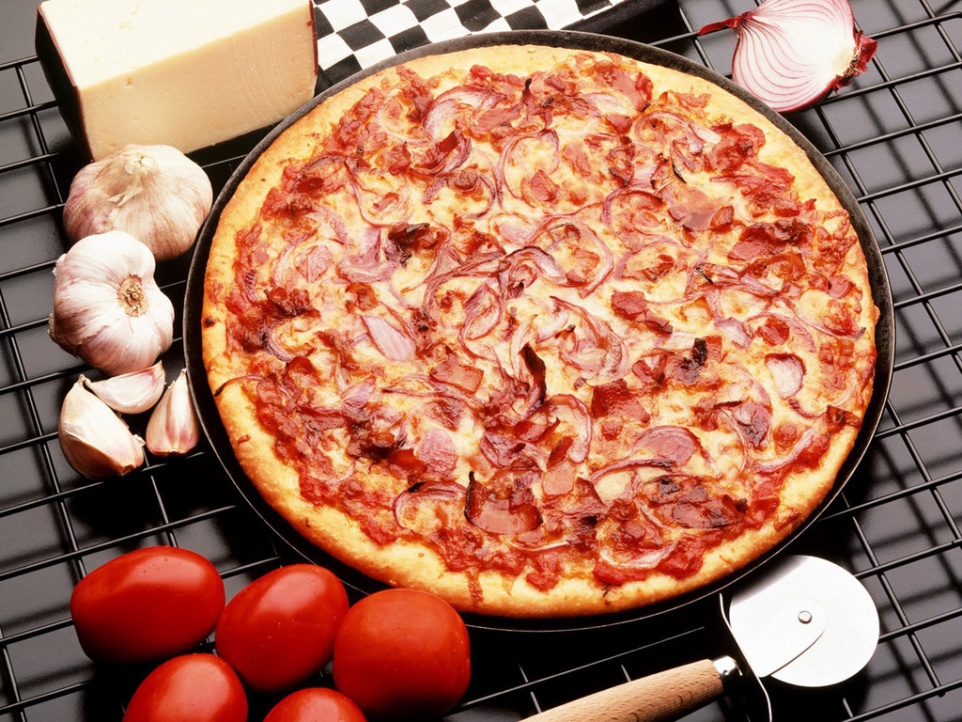 Ингредиенты)
Слоёное тесто 500г.,помидоры,кетчуп,майонез,сыр,колбаса,оливки,солёные огурцы (А остальное по вкусу;))))
Рецепт*)
Раскатать тесто, намазываем, кетчуп(майонез), раскладываем, помидоры, колбасу, оливки, солёные огурцы, сыр. Затем пиццу в духовку 250-250t на 15-20 мин.
Надеюсь Вам понравилось! ;)))
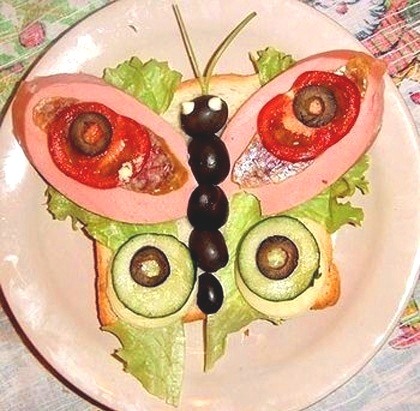 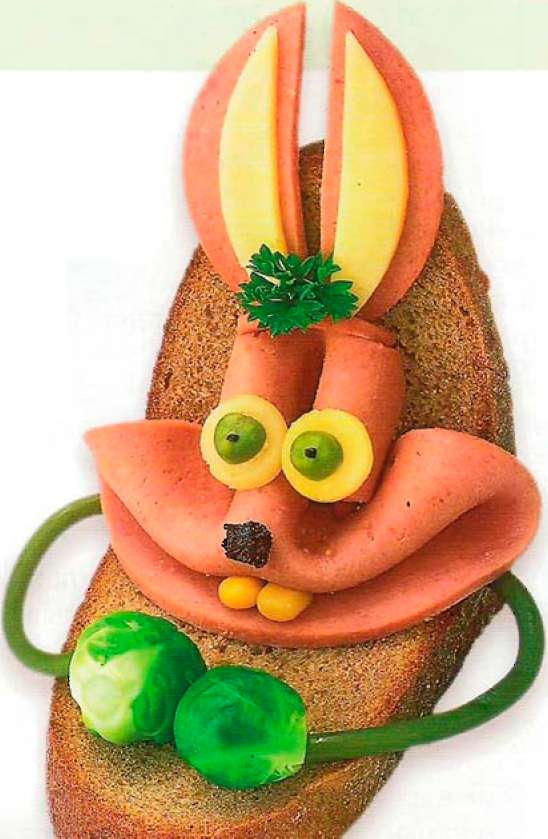 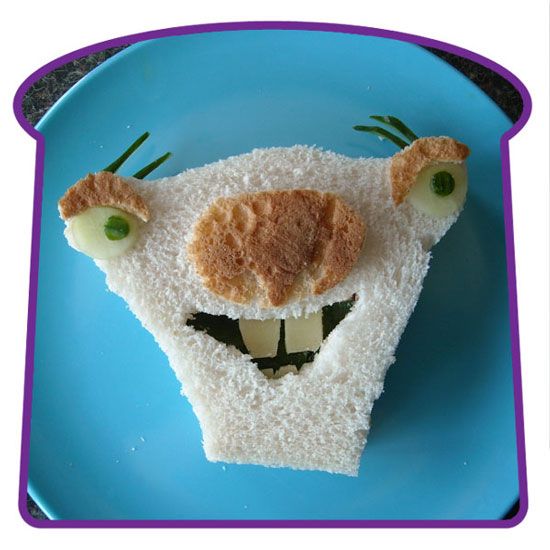 Bon Appetit!
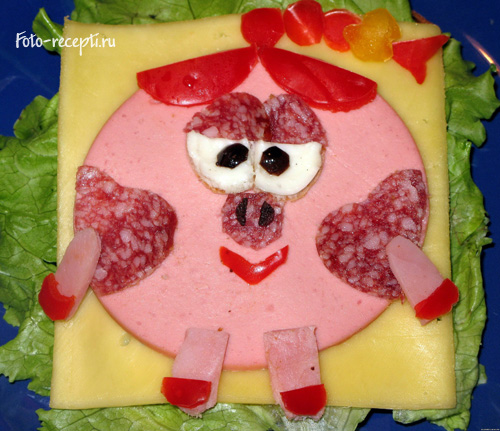 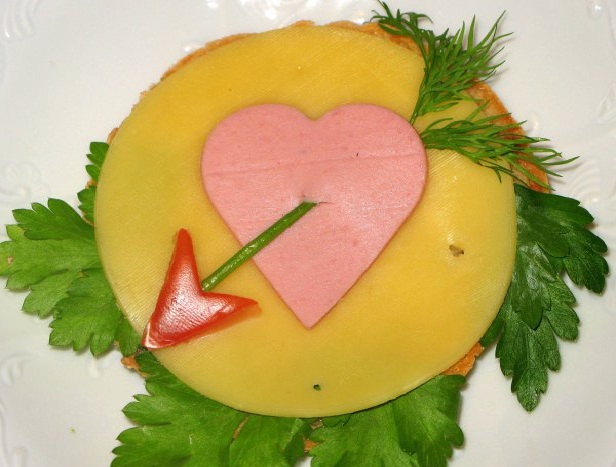